Newspaper Reporting
What is the story?
Lesson Objectives
All should be able to write in the style of a newspaper report.
Most should be able to write creatively, at the same time showing what you know. 
All should be using key geographical terms (keywords) in their articles.
What is the story?
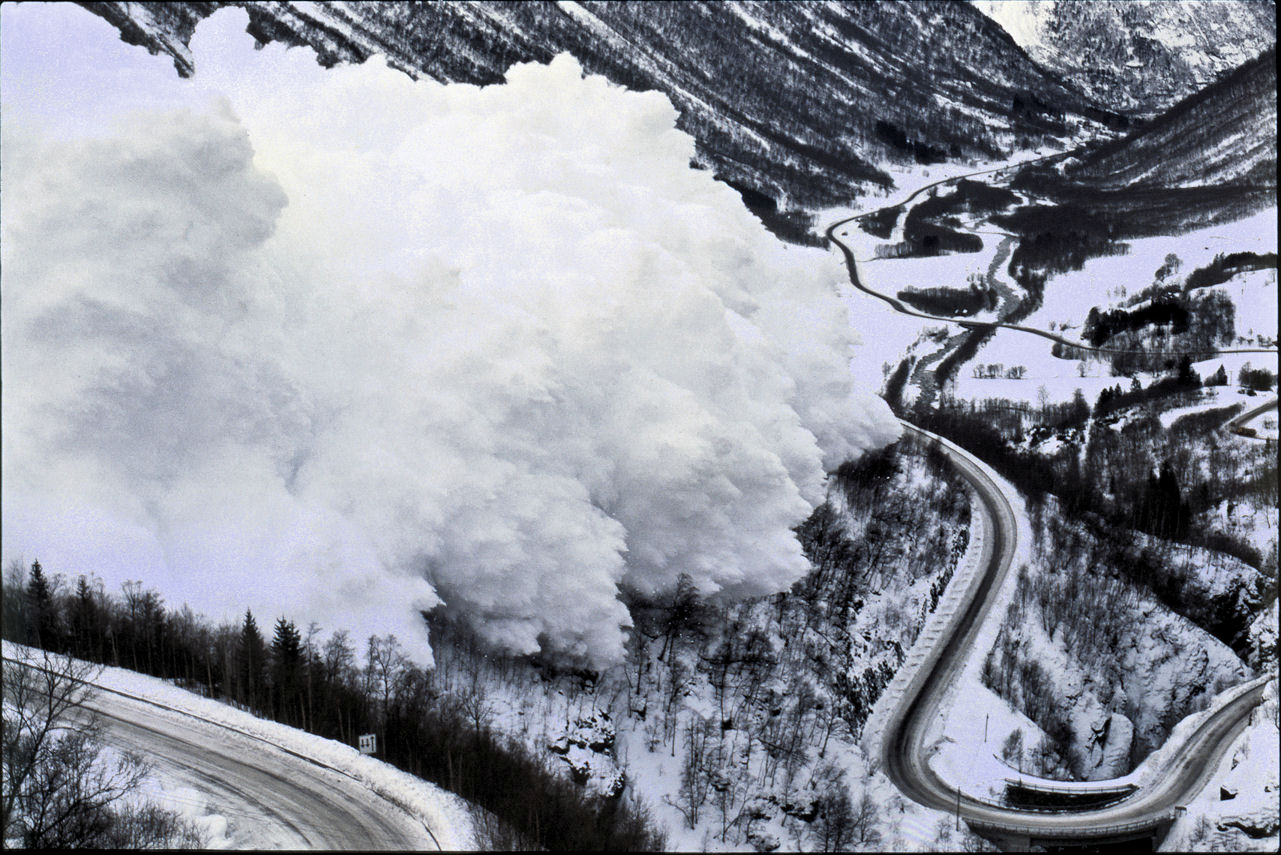 Look at the following picture:
What can you see?
What geography story could be there?
Who may have been affected?
What processes may have been involved?
What should be done about it?
What opinions may people have?
You will be given a set of photos.
Your task is to create a story around this photo, it has to be completely made up, but needs to have REAL geography in it!
You could create a character, or a place, or you could use real ones.
You must use a newspaper format:
Headline
Columns
Quotes
Pictures (you can draw these)
Homework:

Finish your story over the holiday, make sure it is neat, tidy, and colourful. Try to use as many keywords as you can!

Due: Friday 9th January 2015
Peer Assessment Grid